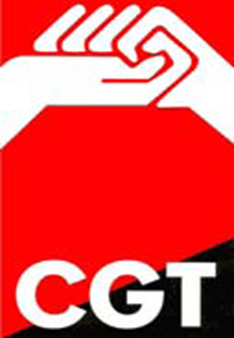 DEFENDAMOS LAS PENSIONES PUBLICAS y SUFICIENTES
En defensa de las Pensiones Públicas
Los poderes públicos mantendrán un régimen público de Seguridad Social para todos los ciudadanos, que garantice la asistencia y prestaciones sociales suficientes ante situaciones de necesidad, especialmente en caso de desempleo.
En defensa de las Pensiones Públicas
En el 2007, la afiliación a la Seguridad Social era de 19,4 millones de personas.
En el 2012, como consecuencia de leyes y políticas desreguladoras, la afiliación a la Seguridad Social era de 16,1 millones de personas.
En cinco años, 3,3 millones de personas dejan de estar afiliadas a la Seguridad Social.
En defensa de las Pensiones Públicas
En el 2007, las personas desempleadas con prestaciones de desempleo eran 1,5 millones, con una tasa de cobertura del 71,38%.
En el 2012, las personas desempleadas con prestaciones de desempleo eran 2,9 millones, con una tasa de cobertura del 64,05%.
En cinco años casi se doblan los trabajadores y trabajadoras con prestaciones de desempleo y en cambio se pierden 7 puntos de cobertura.
En defensa de las Pensiones Públicas
En el 2007 trabajaban 20,4 millones de personas y estaban paradas 1,9 millones de personas.
En el 2012 trabajaban 16,9 millones de personas y estaban paradas 5,96 millones de personas.
DESAPARECEN 3,5 MILLONES DE PERSONAS OCUPADAS y EL PARO AUMENTA EN 4 MILLONES de personas.
En defensa de las Pensiones Públicas
Nuestro Sistema público de Pensiones se basa en tres principios:

De reparto: con las cotizaciones de un año se pagan las pensiones de ese año.

De solidaridad: todos contribuimos y todos somos beneficiarios/as.

De equidad: redistribución de la riqueza social, tratando desigualmente a los desiguales para alcanzar ciertas cotas de justicia social.
En defensa de las Pensiones Públicas
Los Presupuestos Generales del Estado para 2012 ascendieron a 1,1 Billón de euros.
El capítulo de Gasto Social Ascendió a 175.382 Millones de euros en el 2012, que engloba entre sus partidas más importantes:
Pensiones…………………… 115.825 Millones de €
Desempleo………………….   28.805 Millones de €
Sanidad……………………….     3.974 Millones de €
Educación……………………      2.220 Millones de €
En defensa de las Pensiones Públicas
El Estado ha pagado más a los banqueros y tenedores de la deuda, durante el 2012 [un total de 28.848 millones de euros], que a las personas desempleadas [un total de 28.503 millones de euros] y, eso que el desempleo ha aumentado en el 2012 en 805.000 personas.
En defensa de las Pensiones Públicas
En el año 2013 se gastará 108.825,6millones de euros en Pensiones, lo que representa el 9,99% del PIB.
Se pretendía que la Seguridad Social, tuviera unas cuentas equilibradas a finales 2012, y con la bajada de la afiliación y el aumento del gasto en desempleo, ha tenido un déficit contable del 0,9% del PIB.
En defensa de las Pensiones Públicas
Una consecuencia ha sido el descenso en las cotizaciones sociales de más de 4.000 millones de euros, por caída de la principal fuente de ingresos:

a) Trabajadores/as que se dan de baja por quedarse desempleados. 

b) Trabajadores/as por los cuales la Seguridad Social tiene que cotizar de oficio mientras perciben prestaciones de desempleo. 

c) El descenso de los ingresos de las cotizaciones por la exoneración de las cuotas patronales, en bastantes casos hasta el 100% de todas las cotizaciones.
En defensa de las Pensiones Públicas
d) Los descubiertos en la Seguridad Social por los impagos de los Empresarios.
e) Los 390 millones de euros que el Ministerio de Empleo calcula que debieran haber abonado las grandes Empresas (+ de 100 trabajadores/as) por Despidos colectivos de trabajadores de 50 años o más y, no han pagado.
f) El coste por trabajador/a para el erario público supone 73.380 €.
En defensa de las Pensiones Públicas
Número de Pensiones a 1/01/2013:

JUBILACION………………………………… 5.402.863
INCAPACIDAD PERMANENTE………….  940.843 
VIUDEDAD…………………………………... 2.231.726 
ORFANDAD.……………………………….….   294.827
Favor Familiares…………………………….     37.967

TOTAL PENSIONES…………....  9.008.348
En defensa de las Pensiones Públicas
La mayor parte de las pensiones contributivas son de jubilación, y a 1/1/13 ascendieron a 5.402.863, con un importe medio de 969,89€. 

La pensión media se situó en 849,60€. 

El 55,08% de todas las pensiones, se encuentran por debajo del Salario Mínimo Interprofesional (645,30 €).
En defensa de las Pensiones Públicas
El Fondo de Reserva de la Seguridad Social ascendió a 63.008 Millones de euros (2012), que representa el 6% del PIB.
En el mes de junio se utilizaron 3.000 Millones de € para pagar las pensiones y otros 4.000 Millones en diciembre.
Por intereses se obtuvieron 2.970 Millones de € netos.
En defensa de las Pensiones Públicas
El superávit contable de la Seguridad Social es histórico,  inclusive en los tres últimos años de crisis, hasta el 2011 y 2012, que se entra en déficit contable:
Año 2005………………………     6.022 Millones de €.
Año 2006………………………    11.900 Millones de €.
Año 2007………………………    14.104 Millones de €. 
Año 2008………………………    14.000 Millones de €
Año 2009………………………      8.500 Millones de €
Año 2010………………………       2.400 Millones de €
En defensa de las Pensiones Públicas
La Seguridad Social NO TIENE DÉFICIT ni puede tenerlo por:
 El Pacto de Toledo, decidió separar las fuentes de financiación de la Seguridad Social y ahí creó el “artificio político del déficit contable”.
 El Fondo de Reserva, actualmente se encuentra dotado con las cotizaciones del sistema contributivo, pero forma parte intrínseca de la financiación de la SS.
En defensa de las Pensiones Públicas
La Seguridad Social NO TIENE DÉFICIT ni puede tenerlo por:

El Pacto de Toledo (con posterioridad ley 27/97) establece la separación de fuentes de financiación. La financiación de las prestaciones contributivas dependerá de las cotizaciones. Las prestaciones no contributivas y las universales de sanidad y servicios sociales, se financian mediante impuestos. 

Esta separación financiera, por un lado el sistema contributivo, por el otro el resto (pensiones no contributivas, sanidad, etc.), sienta las bases para dinamitar el sistema en su principio de solidaridad y reparto. En el sistema contributivo todo lo que se haya aportado debe repartirse entre aquellos que reúnan los requisitos para causar las prestaciones. En la práctica, con un endurecimiento de los requisitos de accesibilidad (empleo con cotización) y la alta rotación en el mercado de trabajo, supone desplazar a los que cada vez son más (precarios/as) al sistema básico (pensión mínima) y siempre y cuando se alcancen los requisitos de acceso. Sólo quien tenga o pueda tener una vida profesional estable (segmento de trabajadores masculinos de grandes empresas y sindicalizados), accederá a una pensión contributiva y proporcional a lo aportado. Esto es, lo de para una minoría (trabajadores estables), “lo mío para mí”. Como se ha dicho tantas veces, nos encontramos ante una solidaridad inversa de los pobres para con los ricos.

LA SEGURIDAD SOCIAL SE DEBE FINANCIAR CON LOS IMPUESTOS a través de los PGE.
La Seguridad Social NO TIENE DÉFICIT ni puede tenerlo por:

Esta separación (artificial) financiera, por un lado el sistema contributivo, por el otro el resto (pensiones no contributivas, sanidad, etc.), sienta las bases para dinamitar el sistema en su principio de solidaridad y reparto. 
En el sistema contributivo todo lo que se haya aportado debe repartirse entre aquellos que reúnan los requisitos para causar las prestaciones. En la práctica, con un endurecimiento de los requisitos de accesibilidad (empleo con cotización) y la alta rotación en el mercado de trabajo, supone desplazar a los que cada vez son más (precarios/as) al sistema básico (pensión mínima) y siempre y cuando se alcancen los requisitos de acceso. 
Sólo quien tenga o pueda tener una vida profesional estable  (¡¡¡), accederá a una pensión contributiva y proporcional a lo aportado. Esto es, lo de para una minoría (trabajadores estables), “lo mío para mí”. Como se ha dicho tantas veces, nos encontramos ante una solidaridad inversa de los pobres para con los ricos.

LA SEGURIDAD SOCIAL SE DEBE FINANCIAR CON LOS IMPUESTOS a través de los PGE.
En defensa de las Pensiones Públicas
LAS MENTIRAS y el Cientifismo interesado
“El sistema de Pensiones quebraría sino se reforma”:
En 1995, las entidades financieras, La Caixa y BBVA, encargaron a “expertos” estudios que vaticinaban que en el 2010, el déficit de la Seguridad Social sería del 2,15% y la tasa de dependencia (relación entre cotizantes/pensionistas), sería de 0,9/1.
LA REALIDAD:
La Seguridad Social ha tenido superávit  hasta el 2011 y lo ha tenido de forma histórica.
La actual relación entre cotizantes/pensionistas en el 2010 era de 2,57 cotizantes/1 pensionista.
En defensa de las Pensiones Públicas
LAS MENTIRAS y el Cientifismo interesado
II. “El sistema es inviable por el aumento de la esperanza de vida, la menor entrada de afiliados/as y el aumento de los años en que se percibe pensión”

LA REALIDAD:
Desde 1995 a 2010, la población cotizante aumenta en 5 millones.
En la actualidad, de cada 100 euros de riqueza social que genera la economía española, se dedican 9,9 euros para pensiones, luego quedan 91 euros para repartir.
Con solamente un incremento de la productividad del 1,5% de aquí al 2050, la riqueza social se situaría en 225 euros, si dedicáramos el 15% para Pensiones, es decir 33,75 euros, quedarían para repartir 191,25 euros.
En defensa de las Pensiones Públicas
LAS MENTIRAS y el Cientifismo interesado
III. “El sistema público sale reforzado”

LA REALIDAD:
Con la Ley 27/2011 y RD 5/2013, más de la mitad de todos los trabajadores y trabajadoras, es decir más de 10 millones, se jubilarán legalmente, al menos 2 años más tarde.
Al aumentar el período de cálculo hasta los 25 años progresivamente (con tendencia a toda la vida laboral), todos y todas perderemos hasta un 8,3% de la pensión media.
Los años obligatorios de cotización para el 100% de la Base Reguladora aumentan, luego “más ingresos para el sistema”.
Los años de prestación disminuyen al jubilarnos más tarde, luego “más ingresos para el sistema”.
Las prestaciones (pensiones) bajan de media un 8,3%, luego “más ingresos para el sistema”.
En defensa de las Pensiones Públicas
Los factores que contempla el “factor de sostenibilidad”: 
mayor esperanza de vida 
menos cotizantes 
aumento del numero de años de cobro de prestación, 
así como las variables económicas: quiebra, déficit… fueron y son, cálculos interesados, eran y son variables no contempladas ni relacionadas como:
En defensa de las Pensiones Públicas
El efecto de la mano de obra migrante. 
El reparto del trabajo (con reducción de jornada real) para que trabajen más de 5 millones de personas, actualmente paradas de manera involuntaria.
Los aumentos de productividad y el crecimiento económico.
La mayor tasa de actividad de las mujeres (aún estamos 16 puntos por debajo de la media UE-15.
El déficit es MENTIRA y los Derechos Sociales, lo público, no se rige por el interés privado. La Casa Real, El Ejercito, La Policía… no generan riqueza social ni se rigen por el déficit o superavit…

Lo que les importaba y les importa, es crear alarma social suficiente para crear una “necesidad” de cubrir parte de la pensión pública con fondos privados, detrayendo miles de millones de euros del erario público, al sector financiero-asegurador privado.
Solo pretenden lo que cuenta “El Roto”:
En defensa de las Pensiones Públicas
En defensa de las Pensiones Públicas
Dos argumentos o tres sencillos:
Los ricos cobran pensiones más altas y viven más años. Los pobres viven menos años y sus pensiones son inferiores.
Los migrantes llegarán a centenares de miles anuales de aquí al 2050, aumentando la tasa de dependencia.
La tasa de actividad de las mujeres es de 16 puntos inferior a la media europea, luego su entrada en el mercado de trabajo aumentará los ingresos de manera significativa vía cotizaciones.
El PIB de aquí al 2050, puede crecer en tasa de 1,5% de media anual, y, aún así el gasto del 15% del PIB que supondría en el 2050, resultaría que para ese año, se generarían recursos en un 101,25 más que en la actualidad.
Hacen leyes singulares y discriminatorias: los recortes y la pérdida de derechos para los asalariados/as y los blindajes y las pensiones máximas para políticos, empresarios, ejecutivos y dirigentes.
En defensa de las Pensiones Públicas
Los derechos violados son concretos:

Se priva del derecho a pensión a un número importante de trabajadores por no tener años efectivos suficientes de cotización.
Se nos obliga a retrasar “voluntariamente” nuestra jubilación más allá de los 65 años, por no tener cotizaciones suficientes, al no tener los años cotizados suficientes para el 100% de la Base Reguladora.
Se agranda la desigualdad y se privilegia a los salarios altos y a una minoría de trabajadores/as con carreras laborales largas e ininterrumpidas. 
Se detraen fondos públicos hacia los planes privados de pensiones.
Se debilitan los principios de reparto, solidaridad y suficiencia de nuestro sistema público de pensiones, al profundizar en la contributividad de toda la vida laboral y se facilita que la banca asuma cada vez más ese 9,9% del PIB que suponen nuestras pensiones públicas (103.000 millones de euros). 
El mercado privado, sobre todo el financiero, siempre ha considerado que el bocado de la seguridad Social es demasiado apetitoso, como para seguir siendo “monopolio” de lo público.
En defensa de las Pensiones Públicas
lo que habría que reformar
Capítulo de Ingresos: Lo que no entra a la Caja Común, por los topes en la cotización de los salarios altos (bases máximas):
El número de cotizantes por las bases máximas puede superar los 2 millones de personas, es decir más del 12% de todos los cotizantes (16.1 millones a marzo 2013). En estos 2 millones están comprendidos empresarios, directivos, ejecutivos y gran parte de los asalariados en grandes empresas y determinados sectores de actividad como la energía, automoción, sector financiero, telecomunicaciones… El detraimiento de ingresos por el exceso de sus salarios topados, es muy significativo, pues puede llegar hasta el 45% de media salarial que no cotiza. Suponiendo un trasvase directo a los planes de pensiones individuales o al consumo.
Los salarios medios de los Consejeros de las Empresas Cotizadas del Ibex 35, ascendieron en el 2012 a la friolera de + de 500.000 € y el salario medio de personal de alta Dirección de estas mismas empresas que eran 1.216, ascendía hasta los + de 700.000 €.
Existen 7.000 personas que declararon ingresos superiores a 600.000€ en el 2012.
En defensa de las Pensiones Públicas
lo que habría que reformar
Terminar con la desfiscalización del capital:
 Incrementos de los impuestos de: 
Beneficios, de rentas superiores a 60.000 euros, de patrimonio, de transacciones financieras.
Aumentar las Pensiones Mínimas, de manera universal, a 1.200 € en 14 pagas.
Terminar con las subvenciones a las cotizaciones empresariales.
Terminar con el doble fraude fiscal, el legal y el ilegal de las rentas altas.
En defensa de las Pensiones Públicas
LAS PENSIONES SON UN DERECHO SOCIAL

Por el Derecho a las Pensión Pública Suficiente y Digna para todos y todas.

Por el Derecho al trabajo y al Empleo para todos y todas.

Trabajar menos horas para trabajar todos y todas.

Jubilación a los 60 años.
En defensa de las Pensiones Públicas
POR EL DERECHO PARA TODAS LAS GENERACIONES A PENSIONES PUBLICAS SUFICIENTES.
 LAS PENSIONES SON UN DERECHO SOCIAL.
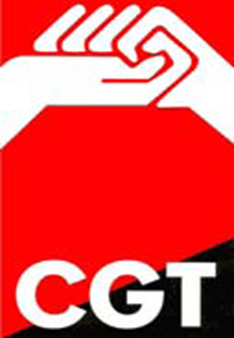